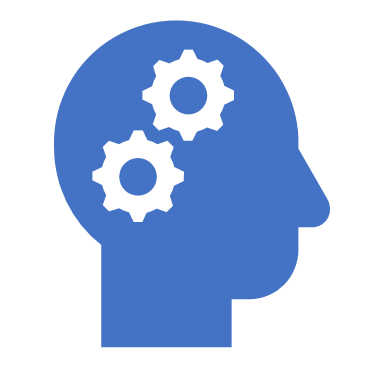 AI Workshop
Teesside University - Aaron Walker
5/12/2018
About us
Sixth form: QE, Darlington:
Double Award IT 
Graphic Design

Teesside University: 3rd year computer science

Placement year:  Accenture
Robotics developer 
AI project
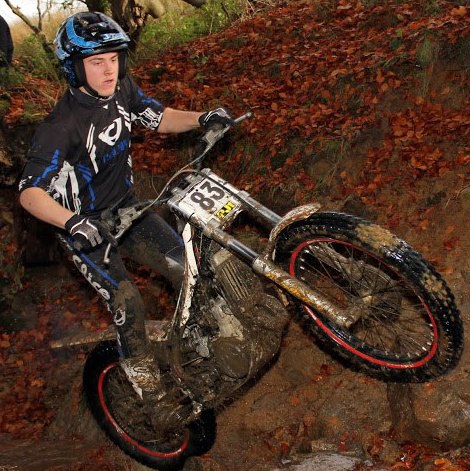 Aaron Walker
Artificial Intelligence Workshop
1
5/12/2018
About Us
Highers: Newbattle Highschool:
Graphic Communication
Geography 
Chemistry

Teesside University: 3rd year computer science

Placement year:  DuPont Teijin Films
Software developer
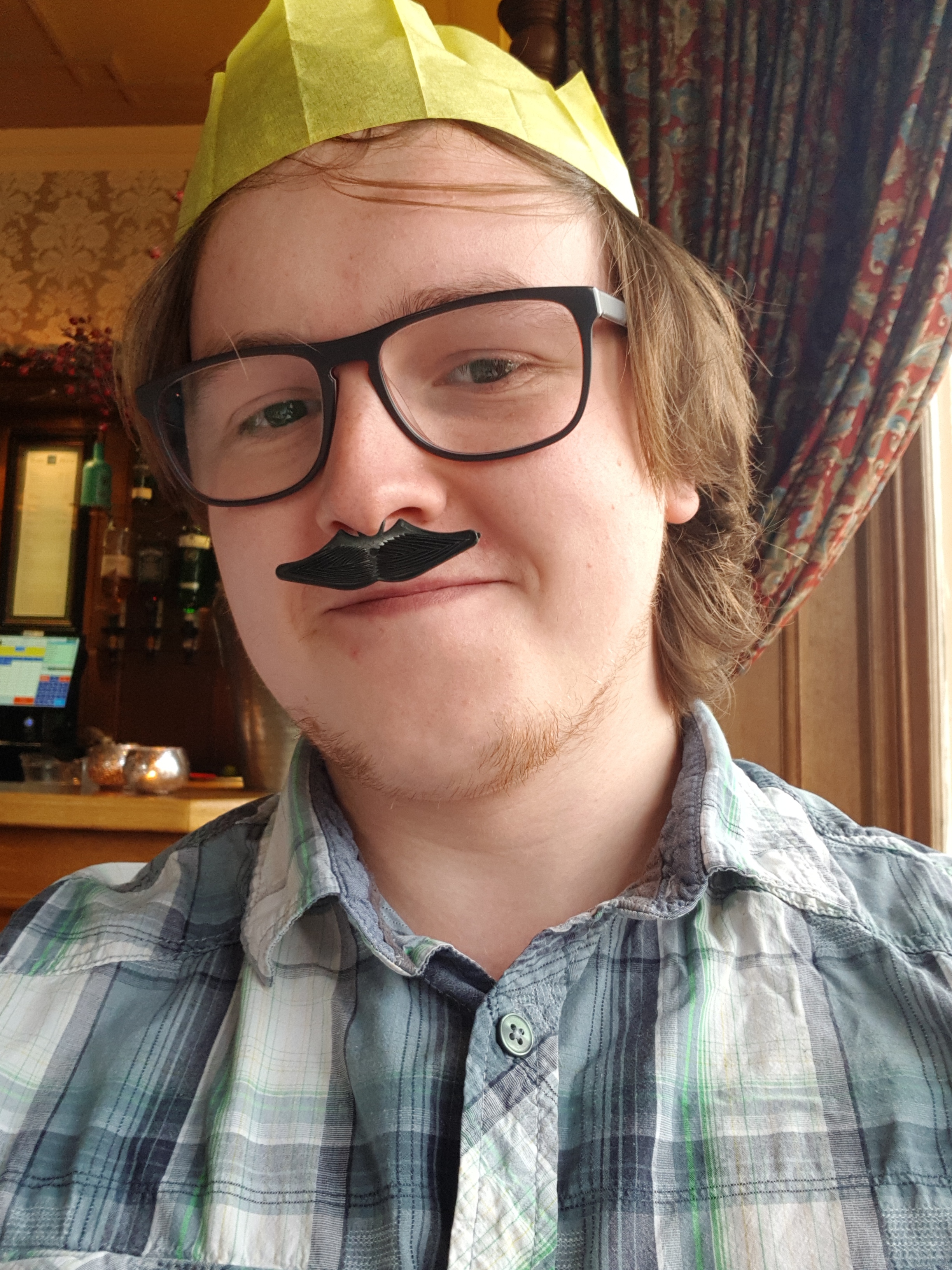 Ryan O’Donnell
Artificial Intelligence Workshop
2
5/12/2018
Plan
Workshop materials
Agent based modelling
What is NetLogo?
NetLogo models
Foxes and rabbits
Bridge builders
Conway’s game of life 
Year 3 Artificial Intelligence assessment work
Programming! 
Quiz (Prizes) 
Questions
Group programming
Artificial Intelligence Workshop
3
5/12/2018
Material
aaronwalker96.github.io/tuai
Artificial Intelligence Workshop
4
5/12/2018
Agent based modelling
Uses “agents” to act out rules 

Can have one or many agents 

Agents are able to communicate and interact with other agents

Simple rules can lead to ”emergence”
Not very accurate but we may learn something interesting
Artificial Intelligence Workshop
5
5/12/2018
Netlogo
World
Buttons
Sliders
Monitors
Options
Switch
Code window 
Tick speed
NetLogo Download
Artificial Intelligence Workshop
6
5/12/2018
Foxes and rabbits model
Agents:
Black arrows are foxes 
Green arrows are stationary rabbits
Yellow arrows are moving rabbits

Adaptive model 
Foxes and rabbits are randomly generated

Constant population
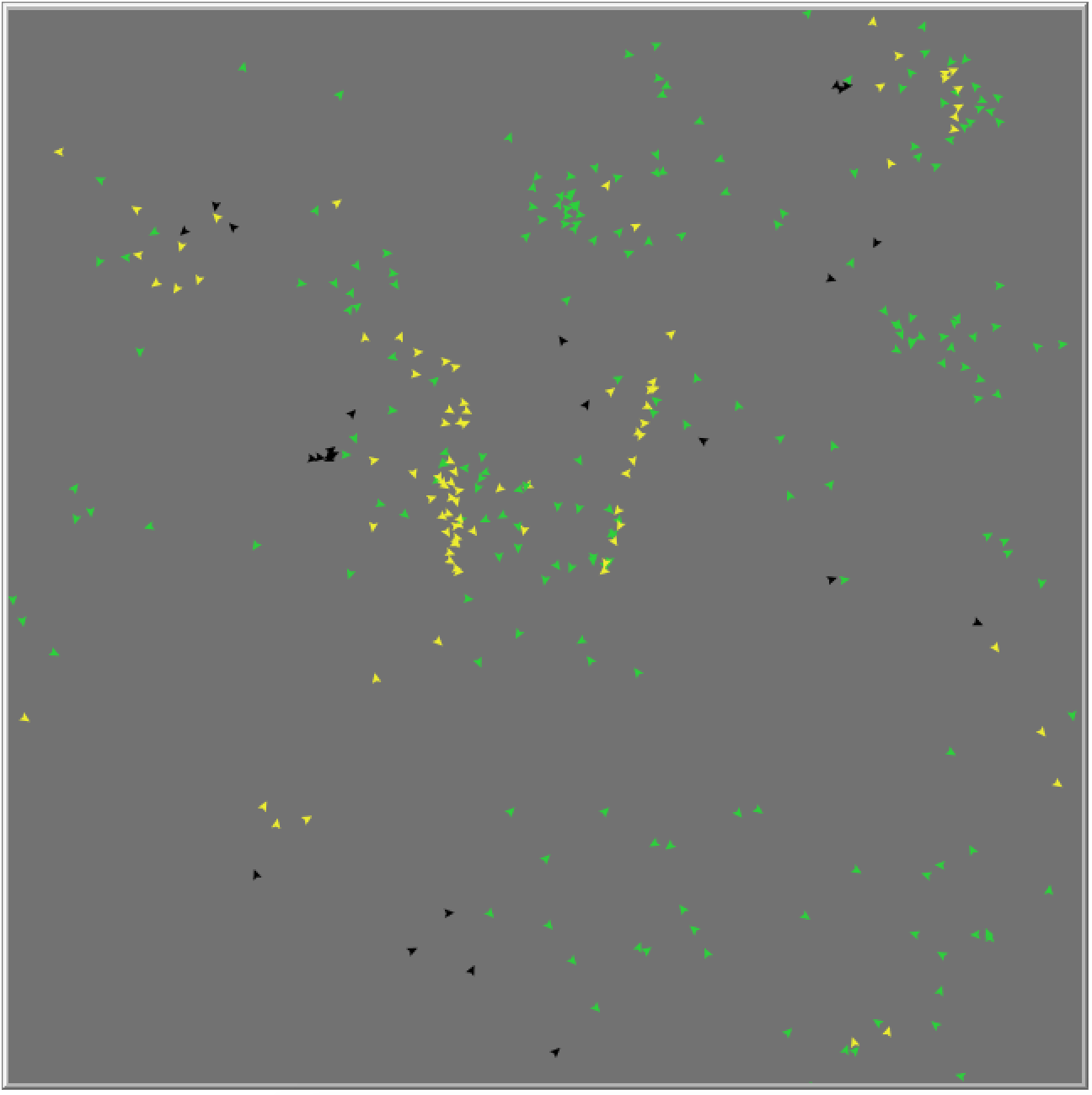 Artificial Intelligence Workshop
7
5/12/2018
Bridge builder model
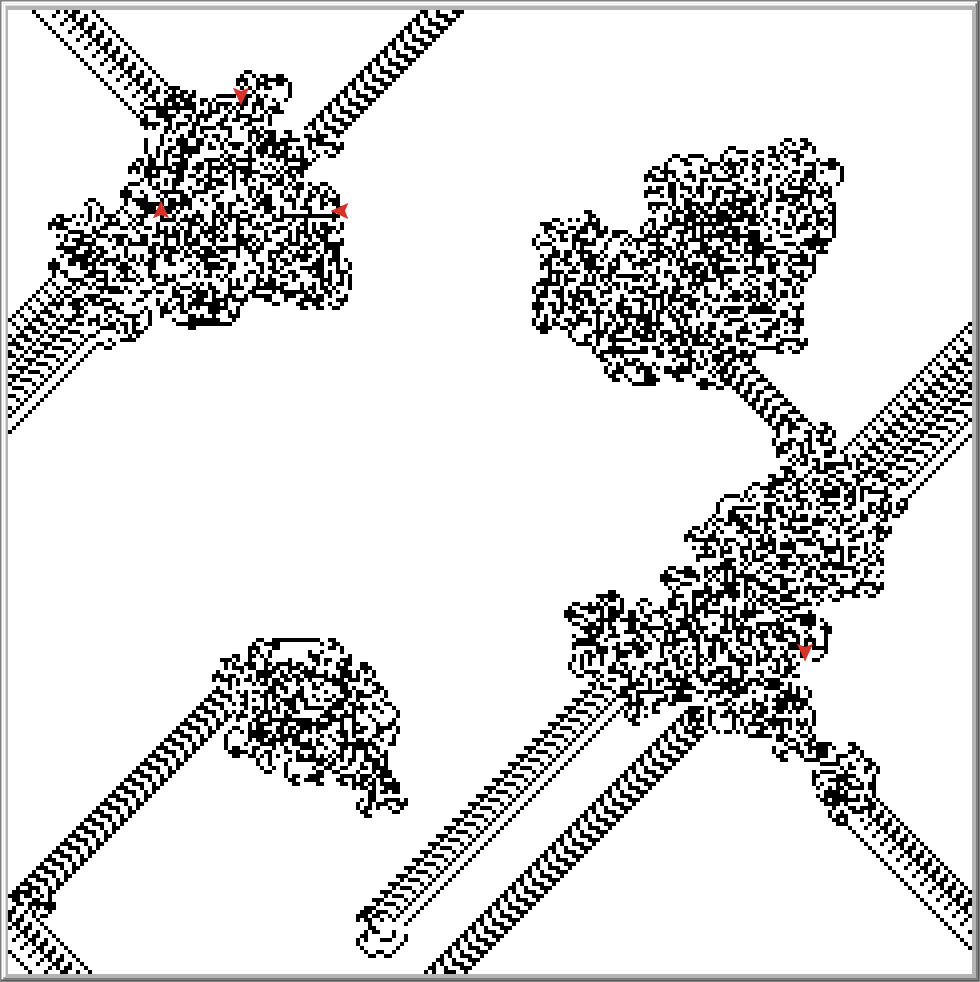 World 
Black and white tiles 

Agents:
flip the tile over
move forward onto the next tile
if the tile the ant is on now is white...
turn right	
otherwise, if it's black, turn left
Artificial Intelligence Workshop
8
5/12/2018
Conway's game of life
Agents:
Black and white tiles 
Black tiles are dead
White tiles are alive

Any live cell with fewer than two live neighbours dies.
Any live cell with two or three live neighbours lives.
Any live cell with more than three live neighbours dies.
Any dead cell with exactly three live neighbours becomes a live cell.
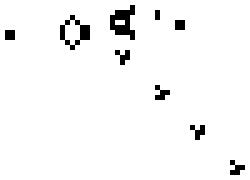 Artificial Intelligence Workshop
9
5/12/2018
Conway’s game of life
In case of emergency
Artificial Intelligence Workshop
10
5/12/2018
3rd year project
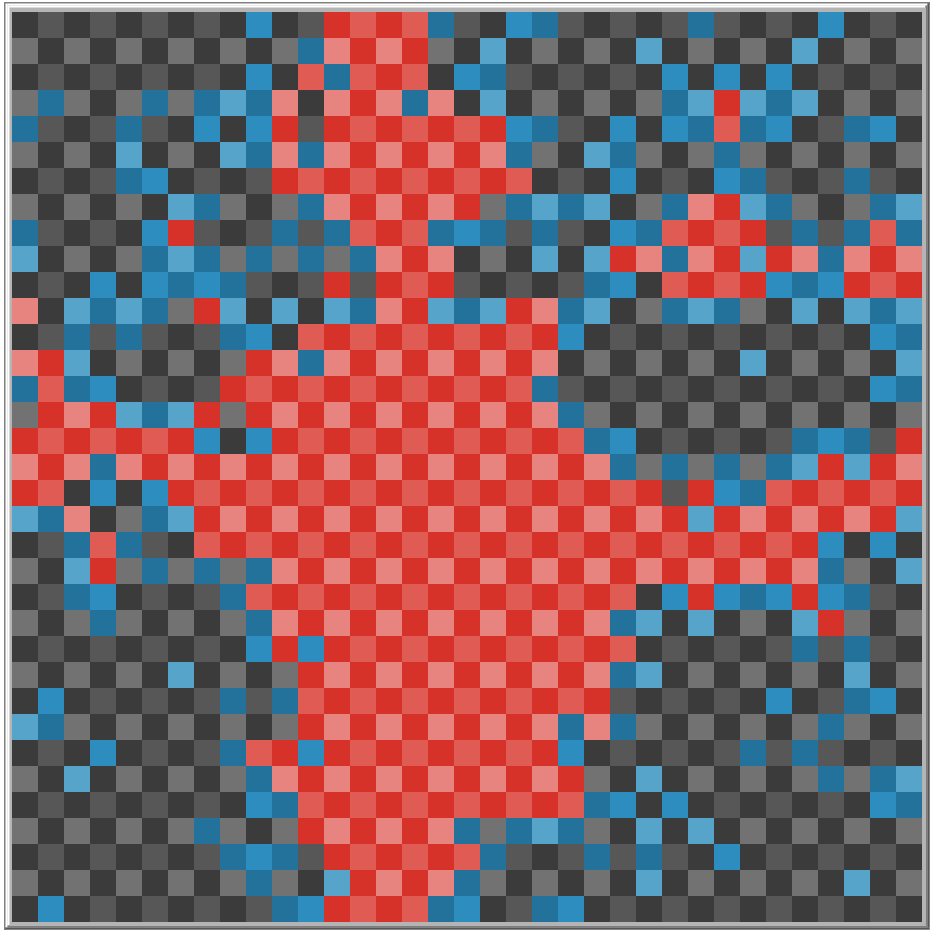 Model malaria and anti-malarial treatments

Uses a binary genome

Research paper 
Included in the .zip
Artificial Intelligence Workshop
11
5/12/2018
State machines
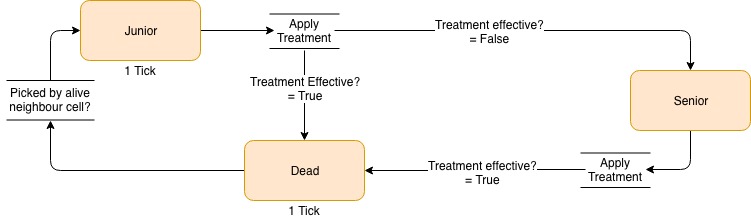 States
Actions 
State transitions
Try it yourself:
Draw a simple state machine to plan out your day
Artificial Intelligence Workshop
12
5/12/2018
State machines
Artificial Intelligence Workshop
13
5/12/2018
Exercise 1
aaronwalker96.github.io/tuai

Download “Intro Examples” from the materials website

Go through the examples in the order they appear in the choice box: "patch-1", "ant-1", "rnd-ant", "rnd-ant-trail", "conway”

Experiment with changing the code and seeing what happens
Artificial Intelligence Workshop
14
5/12/2018
Exercise 2
aaronwalker96.github.io/tuai

Download “Drawing robot” from the materials website

Write the code to make the robot move left, right and down
Hint: The code to move up is done for you

See what kind of shapes you can draw
Artificial Intelligence Workshop
15
5/12/2018
Exercise 3
aaronwalker96.github.io/tuai

Download “Cowboys and bears” from the materials website

Complete the “cowboys.move” function, look at the “bears.move” function for tips

Experiment with changing the code and seeing what happens
Make the bears and cowboys faster/slower, see how this effects the survival rate
Artificial Intelligence Workshop
16
5/12/2018
Machine learning
Artificial Intelligence Workshop
17
5/12/2018
Questions
aaronwalker96.github.io/tuai
Artificial Intelligence Workshop
18
5/12/2018